WALK, TALK, & TASTE IN THE PARK
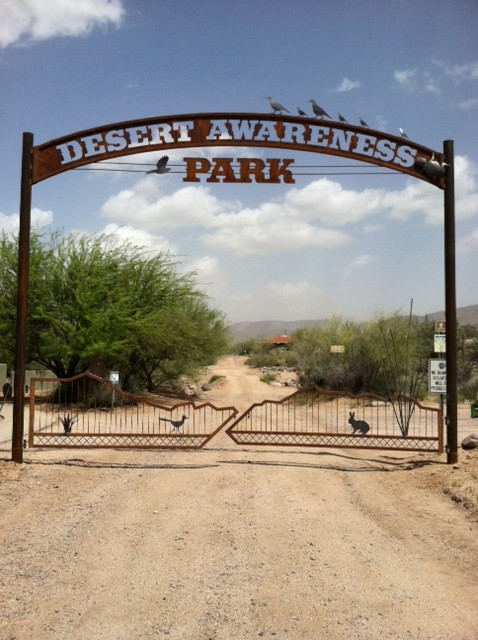 FREE TO ALL
FREE TO ALL
SATURDAY, 
APRIL 15, 2023
8-12
Small guided groups led continuously throughout the morning
38100 N Vermeersch
Turn at the corner of Cave Creek and Vermeersch Roads, 
next to  Cave Creek Building Supply
Presented by the 
Desert Awareness Committee
Discuss harvesting techniques and food preparation ideas.  Taste some recipes from our recipe book “Our Tastes of the Desert”.
You can live off the desert if you know what to pick and when.  Find out as we stroll for an up-close look at the food producing plants.
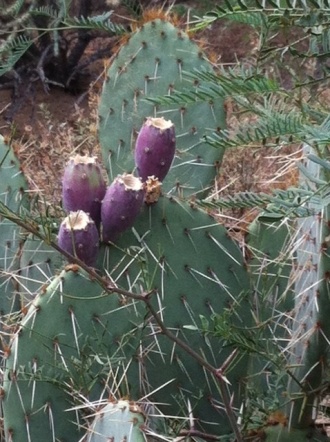 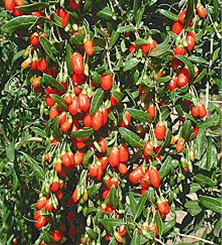 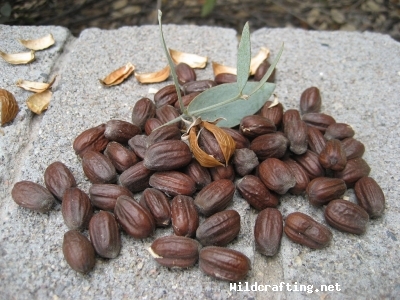 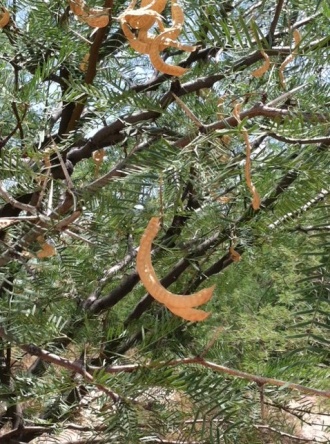 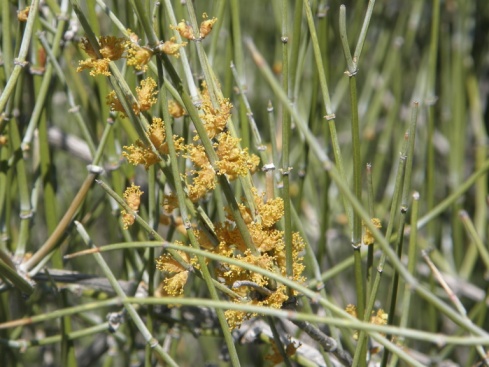 Mesquite
Wolfberries
Jojoba
Mormon Tea
Prickly Pear